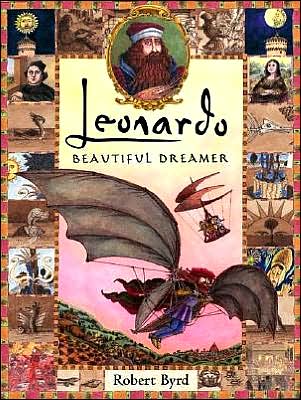 5th Grade 
Text Talk
Unit 2
I can use words I learn from a text.
[Speaker Notes: Goal- 
Students need to engage with the goal-  read it, repeat it, write it, etc.]
Tell your partner about a new word you learned last week.
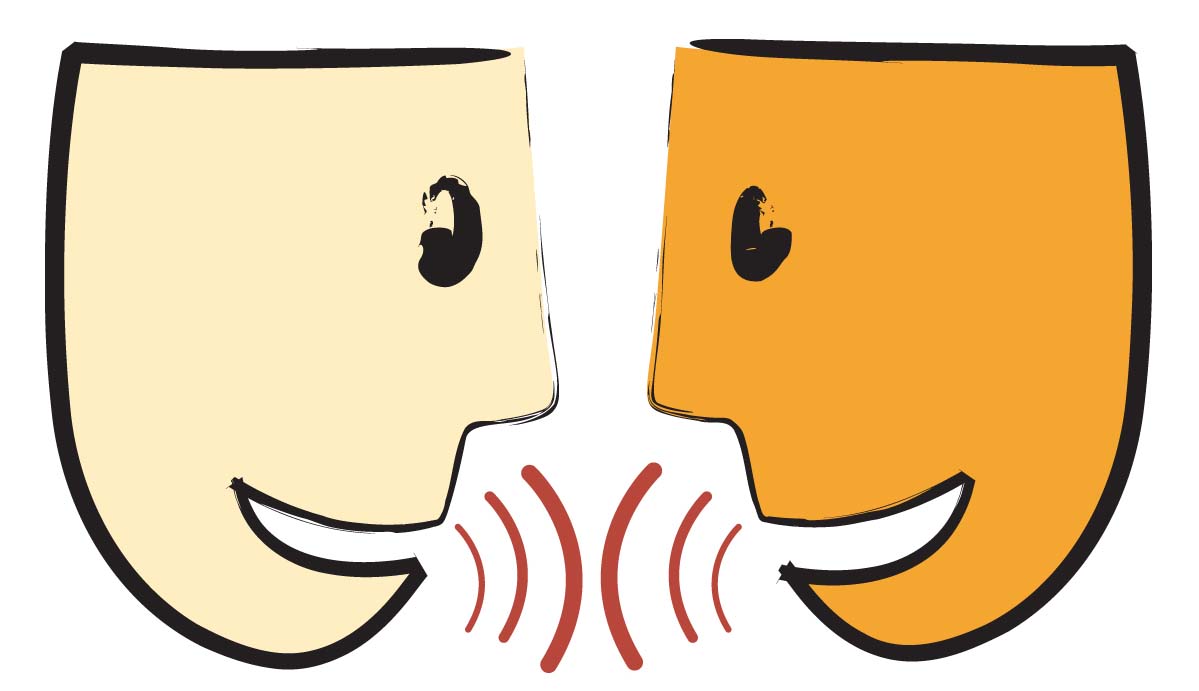 [Speaker Notes: Access Prior Knowledge- (APK)
Turn and Talk]
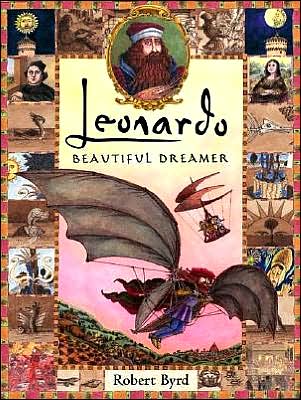 [Speaker Notes: New Information-
Read the book- provide a brief explanation of any words that may be new or unfamiliar to the students.
(You may read the book prior to this lesson)]
craggy
[Speaker Notes: Contextualize the word- Find it in the text
Say the word together]
craggy
rough, rugged
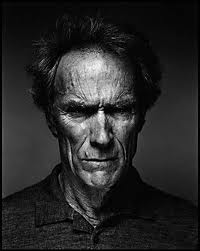 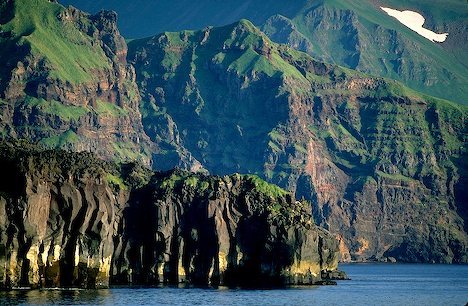 [Speaker Notes: Give student friendly definition
Use the word in other contexts]
Which of these are craggy ?
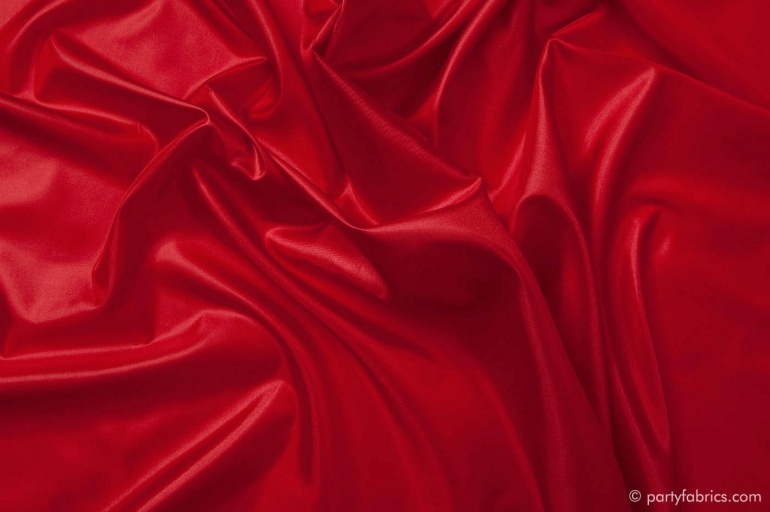 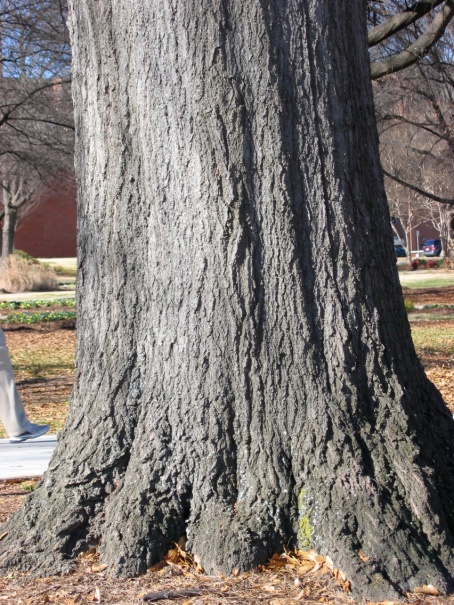 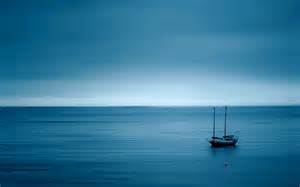 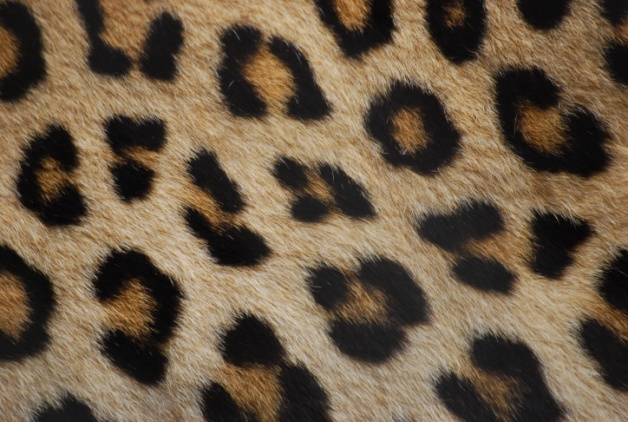 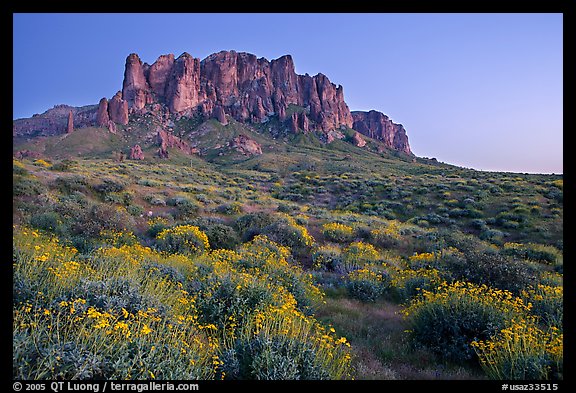 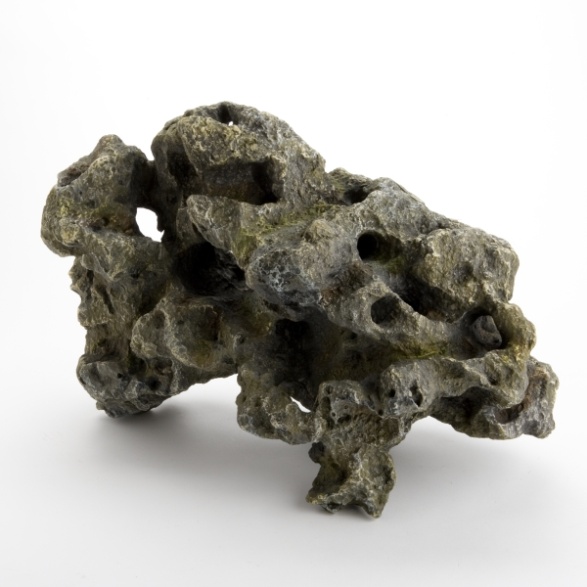 [Speaker Notes: Engage the students with the word]
colossal
[Speaker Notes: Contextualize the word- Find it in the text
Say the word together]
Colossal
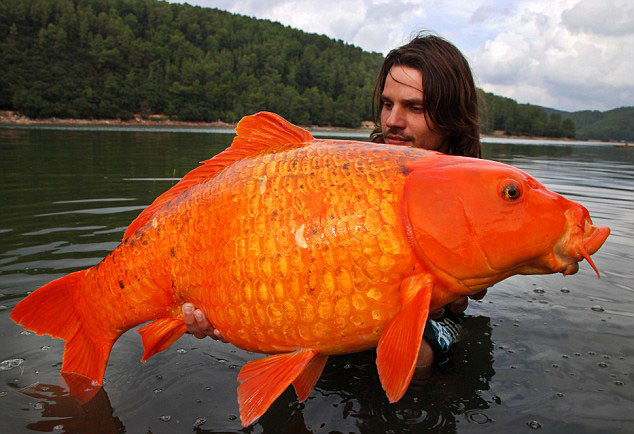 Something massive in size
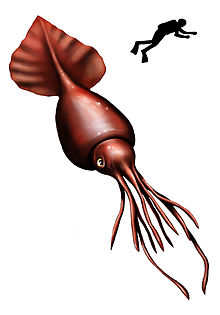 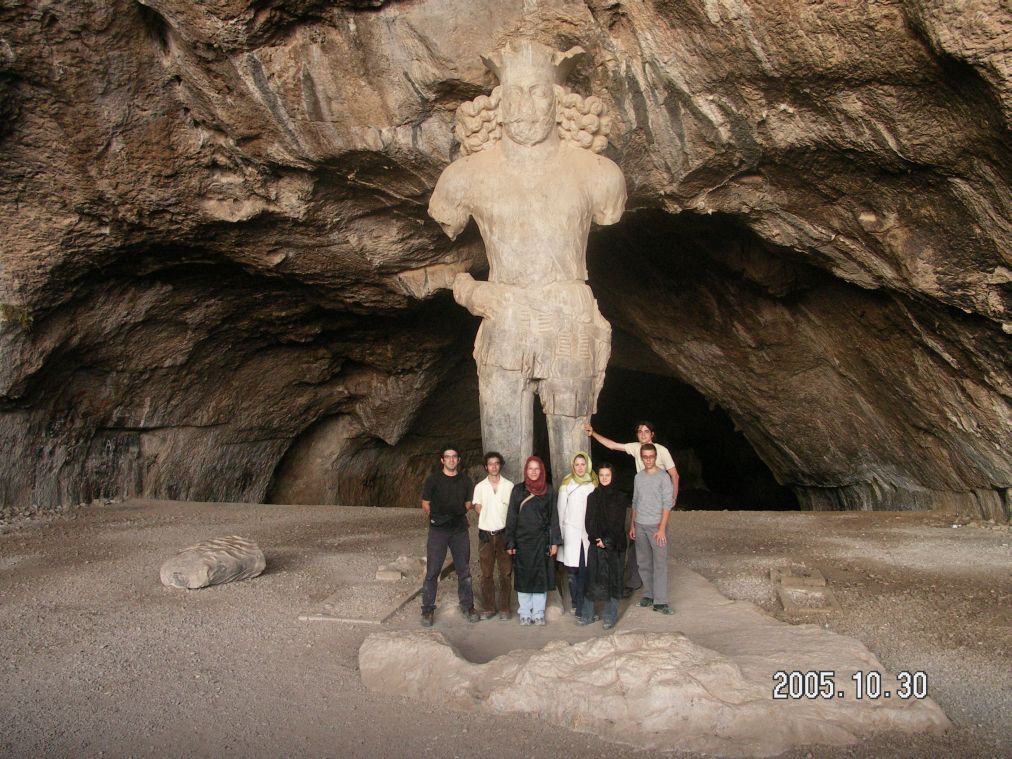 [Speaker Notes: Give student friendly definition
Use the word in other contexts]
Describe something that is colossal.
[Speaker Notes: Engage the students with the word]
daunting
[Speaker Notes: Contextualize the word- Find it in the text
Say the word together]
daunting
likely to discourage, intimidate or frighten
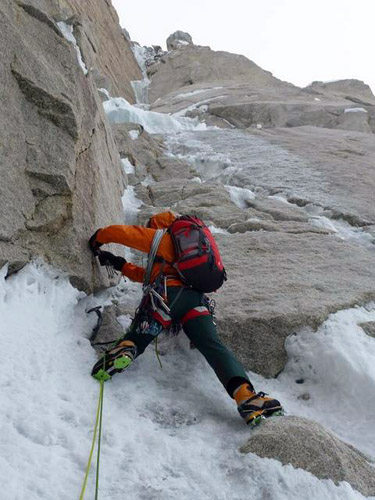 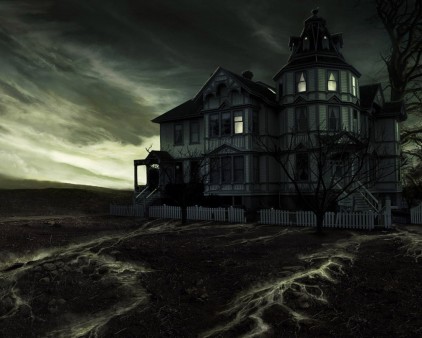 [Speaker Notes: Contextualize the word- Find it in the text
Say the word together]
Thumbs up, Thumbs down
Which of these could be daunting?
playing soccer with professional players
 playing soccer with your friends

 running across the parking lot
 running a marathon

 a playful puppy
 a snarling guard dog
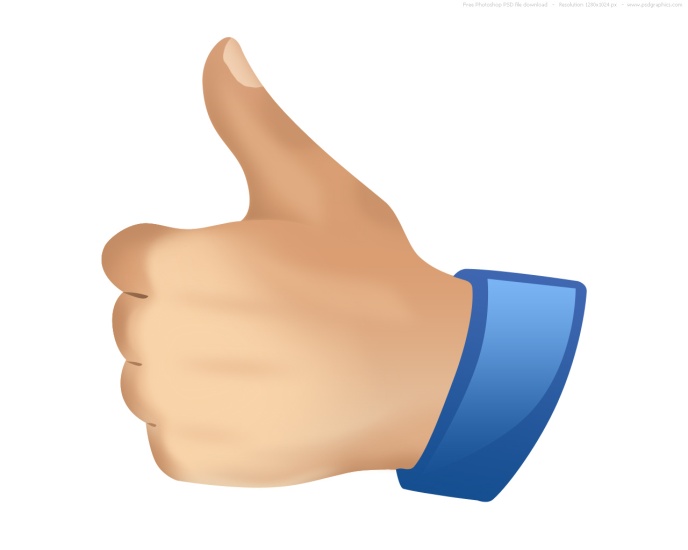 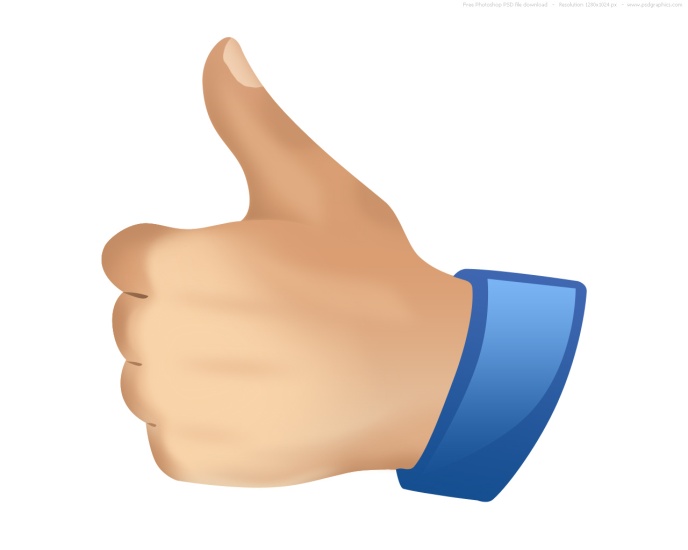 [Speaker Notes: Engage the students with the word]
Who can use all 3 words in a sentence?
craggy
colossal
daunting
[Speaker Notes: Read all three words and see if you can use them in one sentence.]
Write a sentence to show you know what each of these words mean.
craggy
colossal
daunting
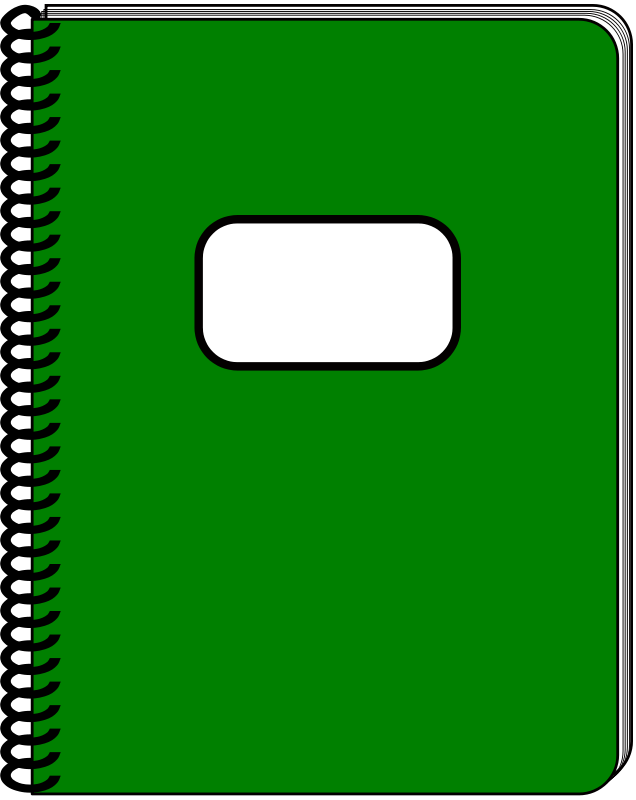 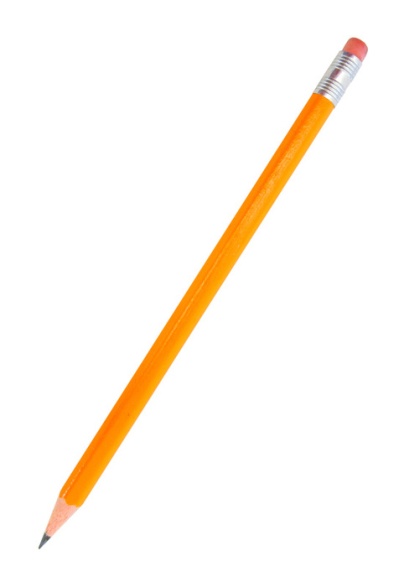 [Speaker Notes: Application-
Students need an opportunity to use the words they just learned from the text.]
I can use words I learn from a text.
[Speaker Notes: Goal- 
Revisit the Goal]